2022 FPZA State Conference
June 1, 2022
David A. Theriaque, Esquire
dat@theriaquelaw.com
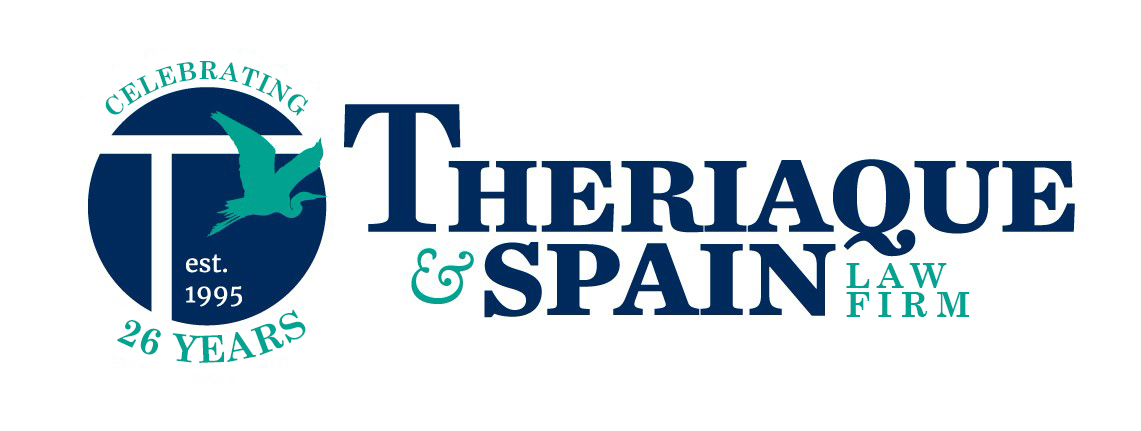 A.	Customary Use Cases
In 2018, the Florida Legislature enacted Section 163.035, Florida Statutes, which authorizes a local government to file a declaratory judgment action in circuit court to affirm the existence of recreational customary uses on any portion of a beach above the mean high-water line.
In determining whether to affirm the existence of a recreational customary use, Section 163.035, Florida Statutes, requires the presiding circuit court to determine:



See § 163.035(3)(b)2., Fla. Stat. (2021); see also City of Daytona Beach v. Tona-Rama, inc., 294 So. 2d 73, 77-78 (Fla. 1974).
“whether the evidence presented demonstrates that the recreational customary use for the use or uses identified in the notice of intent have been ancient, reasonable, 	without interruption, and free from dispute.”
2
PENDING CUSTOMARY USE CASES
Walton County Lawsuit -- In re: Affirming Existence of Recreational Customary Use on 1,194 Private Properties Located in Walton County, Florida, Walton County Case No. 2018-CA-000547.
Indian River County Lawsuit -- Indian River County v. Twenty-Two Beachfront Properties Located Between, and Including, 9586 Doubloon Dr., and, But Not Including, 1820 Wabasso Beach Rd., Vero Beach, Florida, 32963, and Summerplace Improvement Association, Inc., Indian River County Case No. 31-2018-CA-000881.
Town of Redington Beach Lawsuit -- Shawn Buending, Robert Dohmen, Thomas K. Brown, Harry S. Fields, Wendy Fields, Shawn Moore and Dagmar Moore v. Town of Redington Beach, United States District Court, Middle District of Florida, Case No. 8:19-cv-1473-T-30SPF.
Walton County Northshore Lawsuit -- Northshore Holdings, LLC and Lavin Family Development, LLC v. Walton County, Florida, Case No. 2021-CA-00210.
3
1.	In re: Affirming Existence of Recreational Customary Use on 1,194 Private Properties Located in Walton County, Florida, Case No. 2018-CA-547 (Fla. 1st Cir. Ct. 2018)
In December 2018, Walton County filed an action pursuant to Section 163.035, Florida Statutes, asking the circuit court to:






The County requests a declaratory judgment declaring that these recreational customary uses “have been ancient, reasonable, without interruption, and free from dispute.”
“enter a declaratory judgment affirming that traversing the beach; sitting on the sand, in a beach chair, or on a beach towel or blanket; using a beach umbrella that is seven (7) feet or less in diameter; sunbathing; picnicking; fishing; swimming or surfing off the beach; placement of surfing or fishing equipment; and building sand creations are recreational customary uses by the public” on specific parcels of property listed in exhibits attached thereto.
4
By an Amended Complaint, the County has identified and delineated five (5) specific “Customary Use Zones” along Walton County’s coastline upon which the County seeks to affirm the public’s existing right of customary use.

As to each individual zone and the parcels located therein, the County has itemized the specific sources of evidence which it intends to rely upon during this proceeding to affirm the public’s existing right of customary use of the subject beaches within each zone.
6
.
7
Many Intervenors have argued that the County is required to prove customary use on a “parcel by parcel” basis.

The circuit court has rejected these arguments based on binding precedent from the Fifth District Court of Appeal in Trepanier v. County of Volusia, 865 So. 2d 276 (Fla. 5th DCA 2007), in which the Fifth District stated that customary use may be established by proof relating to a “general area” of beach.  

Relatedly, the Intervenors have gone as far as to argue that a separate trial is required for each individual parcel at issue in this case.  The circuit court has likewise rejected this argument.
The Intervenors have consistently argued that the doctrine of customary use is unconstitutional.  
Some Intervenors have contended the doctrine of customary use would constitute a taking in violation of the Fifth and Fourteenth Amendments to the U.S. Constitution.  
The circuit court has rejected this argument based on  language from Tona-Rama that “the right of customary use of the dry sand of the beaches by the public does not create any interest in the land itself,” but rather, a “right of use [which] cannot be revoked by the land owner.”
The Intervenors have also argued that the doctrine of customary use violates a property owner’s fundamental “right to exclude.”
The circuit court has declined to find customary use unconstitutional on this basis.
Similarly, the circuit court has rejected arguments that the test for customary use set forth by the Florida Supreme Court in Tona-Rama – as codified in Section 163.035, Florida Statutes – is unconstitutionally vague.
The circuit court has struggled with the precise definitions for the elements of customary use.  
Much of this discussion has focused on the “ancient” element.
The Intervenors have put forth more extreme arguments as to the proper definition of “ancient.”
For example, some Intervenors have argued that “ancient” means “the fall of the Western Roman Empire” or “AD 476.”
Others have argued that “ancient” means “time immemorial.”
The circuit court has declined to adopt such a extreme definition.  
While the precise definition of “ancient” has not yet been determined, the circuit court has ruled that a period of forty (40) years would not be a sufficient amount of time to establish the ancient element of customary use.  
It has also acknowledged, however, that a period of sixty-five (65) years can be deemed ancient, pursuant to Tona-Rama.
The case remains pending and a trial date has not been scheduled.
2.	Northshore Holdings, LLC v. Walton Cty., Case No. 2021-CA-	210 (Fla. 1st Cir. Ct. Mar. 21, 2021)
This case also concerns customary use in Walton County.
The plaintiffs are beachfront property owners in Walton County.
As such, they had a right to intervene in the County’s customary use lawsuit pursuant to Section 163.035(3)(b)2., Florida Statutes.
They did not do so, however, and instead filed an action seeking to declare the customary use doctrine unconstitutional.
The plaintiffs argue that customary use is unconstitutional because it constitutes a taking of an owner’s fundamental right to exclude others from one’s property, and because the elements of customary use, as acknowledged by the Florida Supreme Court in Tona-Rama, are unconstitutionally vague.
11
In March 2022, the circuit court conducted a one (1) day bench trial and issued a Final Judgment in favor of the County.
The circuit court rejected the plaintiffs’ “right to exclude” argument, based on an exception to takings claims relating to background principles of state property law.
Based on language from Tona-Rama, the circuit court determined that the Florida Supreme Court indicated:




The circuit court determined that it had to assume this was the Tona-Rama Court’s finding “before making any decision that might be deemed contrary to Florida precedent.”
“that it was treating the right of the public to enter privately-owned beachfront property as something which is inherent in title to the land or in restrictions that background principles of the State’s law of property already placed upon land ownership.”
12
As to the plaintiffs’ argument that the customary use test adopted by the Florida Supreme Court in Tona-Rama was “void for vagueness,” the circuit court ruled – as it has several times in the original customary use case – that it could not overturn or reject a decision of the Florida Supreme Court.
The case is pending on appeal at the First District Court of Appeal.
3.	Buending v. Town of Redington Beach, 10 F.4th 1125 (11th Cir. 	2021)
On June 6, 2018, the Town of Redington Beach (“Town”) adopted an ordinance protecting the public’s “longstanding customary use of the dry sand areas of all the beaches in the [T]own for recreational purposes.”
On July 1, 2018, Section 163.035, Florida Statutes, went into effect.
Owners of beachfront property sued the Town in federal court alleging that the ordinance violated Section 163.035, Florida Statutes, and that the enactment of the ordinance constituted a taking under the U.S. and Florida Constitutions.
14
The United States District Court granted summary judgment in favor of the plaintiffs, finding: (1) that the ordinance was void pursuant to Section 163.035, Florida Statutes; (2) that the town’s evidence was insufficient to establish the elements of customary use; and (3) that the ordinance constituted both a facial and as-applied taking.  On appeal, however, the 11th Circuit reversed the District Court as to all of these rulings.
(a) “Void” Ordinance Ruling
Section 163.035(4), Florida Statutes, states as follows:






The District Court concluded that the ordinance was void pursuant to Section 163.035(2), Florida Statutes, which provides that a governmental entity may not “keep in effect” a customary use ordinance “unless such ordinance or rule is based on a judicial declaration affirming recreational customary use on such beach.”
(4) APPLICABILITY.—This section does not apply to a governmental entity with an ordinance or rule that was adopted and in effect on or before January 1, 2016, and does not deprive a governmental entity from raising customary use as an affirmative defense in any proceeding challenging an ordinance or rule adopted before July 1, 2018.
16
The 11th Circuit held that the District Court erred in declaring the ordinance void pursuant to Section 163.035, Florida Statutes.  

The 11th Circuit found that the plain language of this provision allows a local government to raise an affirmative defense of customary use in any proceeding challenging an ordinance adopted before July 1, 2018.

As such, because the Town adopted the ordinance before that date – on June 6, 2018 – it was not precluded from raising customary use as a defense to the plaintiffs’ action.
(b) Customary Use Defense Ruling
The 11th Circuit held that the District Court had erred in finding that the Town failed, as a matter of law, to prove the affirmative defense of customary use.
In explaining that the District Court had impermissibly weighed the evidence, the 11th Circuit evaluated the “range of evidence” of customary use presented by the Town:
•	The Town’s founder, Charles Redington, donated “beach access points” to the Town, and, pursuant to the local land development code, these beach access points are defined to include “any access used by the general public.” 

•	Evidence suggested that such beach access points were consistent with the public’s use of dry sand areas of beach (as opposed to the wet sand areas, for which customary use is not relevant).  The Town has regularly expended public funds to rake the beach, and “holds events every year on the dry sand beach that are not at the Town park.”

•	There was evidence suggesting “there are customs, housing, and parking supporting” visitors’ use of the beaches, who may not want to come to the Town if they could not access the beaches.
18
•	The record included “one example of a mansion with eight bedrooms, 	rented out at a rate of $25,000 a week, which saw as many as ‘40 to 50’ 	visitors a week.”  

•	Additionally, “[t]he Town maintains over 20 parking spaces for visitors.”

•	Photographic and testimonial evidence from various members of the 	community supported “the longstanding perception that the Town’s 	beaches are available for public use.”
By finding the Town’s evidence to be “anecdotal,” “too weak,” “not limited to Property Owners’ properties,” and “too imprecise to  establish recreational customary use of the particular area of the beach at issue,” the 11th Circuit concluded that the District Court had impermissibly weighed a conflicting record.  
Additionally, the District Court “appeared to discount the uses of the beach that were not adverse to the owner’s use,” even though the customary use doctrine does not impose an adversity requirement.  Rather, “the doctrine applies even where the owner has given actual or implicit permission.”
(c) Takings Ruling
Because the 11th Circuit had ruled that the Town could prove customary use on remand, it reversed the District Court’s finding that the Town had “necessarily effected an unlawful taking of property” based on the failure of its customary use defense.
This case has been remanded to the District Court, where it remains pending.
20
4.	Indian River County v. Twenty-Two Beachfront Properties 	Located Between, and Including, 9586 Doubloon Dr., and, But 	Not Including, 1820 Wabasso Beach Rd., Vero Beach, Florida, 	32963, and Summerplace Improvement Association, Inc., 	Indian River County Case No. 31-2018-CA-000881
21
B.	Other Cases5.	Cedar Point Nursery v. Hassid, 141 S. Ct. 2063 (2021)
Cedar Point Nursery dealt with a California regulation that granted labor organizations a “right to take access” to an agricultural employer’s property in order to solicit support for unionization.
The regulation allowed such access during four (4) months of the year, for one (1) hour before the start of work, one (1) hour during lunch, and one (1) hour after work.
After certain union organizers (“Organizers”) tried to access property owned by two (2) California growers (“Growers”), the Growers filed suit in federal court seeking to enjoin enforcement of the access regulation on grounds that it constituted an unconstitutional per se taking pursuant to the Fifth and Fourteenth Amendments to the U.S. Constitution.
22
The United States Supreme Court explained that the test for regulations restricting an owner’s ability to use its property is that set forth in Penn Central Transportation Co. v. New York City, 438 U.S. 104 (1978).
However, when the government physically appropriates property, Penn Central does not apply, regardless of whether the government action takes the form of a regulation, statute, ordinance, or decree. 
The Court held that California’s access regulation appropriated a right to “invade” the Growers’ properties, and constituted a per se taking.
In so doing, the Court reasoned that the regulation did not restrain the Growers’ use of their property, but rather, “appropriate[d] for the enjoyment of third parties” the growers’ right to exclude, which is a “fundamental element of the property right.”
The Court rejected the lower court’s conclusion that the access regulation could not qualify as a per se taking because it did not allow access in a “continuous and permanent” manner.
The Court stated that a physical appropriation is a taking whether it is permanent or temporary, and the duration bears only on the amount of compensation due.
The Court acknowledged certain exceptions to its rule.
•	“[i]solated physical invasions, not undertaken pursuant to a granted 	right of access, are properly assessed as individual torts rather than 	appropriations of a property.”

•	Many physical invasions will not amount to takings because they are 	“consistent with longstanding restrictions on property rights.”

	The government does not take a property interest when it merely asserts 	a pre-existing limitation upon the land owner’s title.

	These “background limitations” encompass traditional common law 	privileges, such as the right to enter property to avert imminent disaster.
24
•	“the government may require property owners to cede a right of 	access as a condition of receiving certain benefits, without 	causing a taking.”

	“[under this framework government health and safety inspection 	regimes will generally not constitute takings.”
6.	Riverside Heights Dev., LLC v. City of Tampa, 313 So. 3d 776 (Fla. 2d 	DCA 2020)
This case concerned the proper interpretation of Section 163.380(3)(a), Florida Statutes, and dealt with the notice requirement for the sale of property located in a Community Redevelopment Area (“CRA”).
The City acquired certain property in 1923, some seventy-six (76) years before the creation of a CRA that encompasses the property.
In 2017, the City entered into a lease for the property with a company (“Ulele”), without providing public notice and without inviting proposals from private redevelopers before doing so.
The plaintiff sought a judgment declaring the lease void, alleging that the City failed to comply with the notice and proposal invitation provisions mandated by Section 163.380(3)(a), Florida Statutes.
The trial court sided with the defendants, ruling that the City had not been required to comply with Section 163.380(3)(a), Florida Statutes, because the City had acquired the property prior to the creation of the CRA.
26
The Second District reversed, holding that Section 163.380(3)(a), Florida Statutes, by its plain language, applies to the disposition of any property within a CRA.
The City had been required to comply with the notice and proposal invitation provisions mandated by Section 163.380(3)(a), Florida Statutes, and, having failed to do so, its lease agreement with Ulele was invalid.
7.	City of W. Palm Beach, Inc. v. Haver, 330 So. 3d 860 (Fla. 2021)
The Florida Supreme Court addressed whether a party may obtain an injunction compelling a city to enforce a zoning ordinance against a third party.  
The Fourth District Court of Appeal had held that a party may obtain an injunction to compel a city to enforce a zoning ordinance against a third party, as long as the party shows special damages.
The Florida Supreme Court reversed, explaining that the Fourth District had misconstrued prior Florida Supreme Court precedent.
A party cannot obtain an injunction compelling a city to enforce its own ordinances against a third party.
28
8.	Imhof v. Walton Cty., 328 So. 3d 32 (Fla. 1st DCA 2021)
This case concerned the proper interpretation of Section 163.3215(3), Florida Statutes, and, specifically, whether a challenge to a development order alleging inconsistency can address those plan provisions relating only to land use, density, or intensity of use.
	Section 163.3215(3), Florida Statutes, provides as follows:
(3) Any aggrieved or adversely affected party may maintain a de novo action for declaratory, injunctive, or other relief against any local government to challenge any decision of such local government granting or denying an application for, or to prevent such local government from taking any action on, a development order, as defined in s. 163.3164, which materially alters the use or density or intensity of use on a particular piece of property which is not consistent with the comprehensive plan adopted under this part.  The de novo action must be filed no later than 30 days following rendition of a development order or other written decision, or when all local administrative appeals, if any, are exhausted, whichever occurs later.
29
The trial court, relying on precedent from the Second District Court of Appeal, ruled that the only cognizable claims pursuant to Section 163.3215(3), Florida Statutes, are those addressing inconsistency with aspects of the comprehensive plan dealing with land use, density, and intensity of use.  
As such, the trial court reviewed the development order at issue only with respect to the plaintiffs’ inconsistency claims relating to density and intensity.
The trial court did not review the development order as to the plaintiffs’ inconsistency claims relating to other aspects of the comprehensive plan – such as setback and buffer requirements.
The First District Court of Appeal reversed, and certified conflict with the decision of the Second District relied on by the trial court.
The First District explained that the Second District had misconstrued Section 163.3215(3), Florida Statutes.
That provision authorizes a challenge to a development order that “materially alters the use or density or intensity of use.”
It does not so limit the actual inconsistency claims.  In other words, if a development order materially alters the use or density or intensity of use, an aggrieved party may challenge such order with respect to any aspects of the comprehensive plan – and is not limited to addressing only those plan provisions relating to use or density or intensity of use.
The First District concluded that:
A trial court in turn must conduct a de novo review of a development order challenged under section 163.3215(3)—provided the order alters the use, density, or intensity of use on a property—and determine whether there is complete consistency between the local government’s action on that order and the local comprehensive plan.  It cannot limit its review to just those inconsistency claims strictly relating to land use, density, and intensity of use.

* * * *

Let us now sum this up.  There is no textual basis in section 163.3215 to limit the trial court’s scope of review as to whether a challenged development order is entirely consistent with the comprehensive plan.
32
While there is a limitation on what types of development orders may be subject to challenge—only those that materially alter the use, density, or intensity of use of a property—the trial court’s inquiry when considering whether there is consistency with the comprehensive plan is not limited at all.  We hold that once an action is filed pursuant to section 163.3215(3) regarding the appropriate type of development order, the trial court must conduct a plenary review that considers all properly pleaded claims of inconsistency between the local government action regarding a development order and the comprehensive plan.  Consequently, the trial court erred in its reliance on the Second District’s decision in Heine v. Lee County, 221 So. 3d 1254 (Fla. 2d DCA 2017)—which, in our view, runs counter to the text of section 163.3215—even though that was the most on-point decision the trial court had available to it at the time.
The First District remanded the case to the trial court to address all of the plaintiff’s consistency arguments, and to “render a new judgment determining whether the development order is entirely consistent with the comprehensive plan.”
33
9.	Persaud Props. FL Invs., LLC v. Town of Fort Myers Beach, 310 So. 3d 	493 (Fla. 2d DCA 2020)
The sole issue on appeal in this case was whether the trial court erred by concluding that a property owner had, as a matter of law, “abandoned” its grandfathered nonconforming use status, which had allowed it to sell alcohol for consumption in an Environmentally Critical (“EC”) zone.
The land development code provided that a nonconforming use could continue “until there is an abandonment of the permitted location for a continuous nine-month period.”
The code also provided, however, that abandonment “mean[s] failure to use the location for consumption on the premises purposes as authorized by the special exception, administrative approval, or other approval.”
The owner had closed its bar and restaurant for one (1) year for renovations.
Thereafter, the Town informed the owner that it could no longer sell alcohol because it had abandoned its nonconforming use.
34
The Second District Court of Appeal reversed, concluding that it was required to strictly construe the land development code in favor of the owner, and held that “abandonment of a nonconforming use requires more than the passage of nine months while the property was closed for renovations; it requires voluntary cessation of such use be permanent.”
Thus, the trial court had erred by determining, as a matter of law, that the owner abandoned its nonconforming use, where there was no evidence that the owner intended to permanently discontinue selling alcohol in the EC zone.
Rather, the owner was entitled to maintain the property’s status as a nonconforming use, and the Second District remanded to the trial court with instructions to enter judgment in the owner’s favor.
10.	Balm Road Inv., LLC v. Hillsborough Cty. Bd. of Cty. Comm’rs, 	47 Fla. L. Weekly D395b (Fla. 2d DCA 2022)
This case dealt with the “extreme deference” required for second-tier certiorari review.
The Second District Court of Appeal stated that the circuit court had, on first-tier certiorari review, reached a conclusion that “simply [could not] be justified,” and “erred in its assessment of the evidence” in determining that the petitioners had failed to meet their “initial burden of showing their proposed rezoning was consistent with the county’s comprehensive plan.” 
Nevertheless, despite the “overwhelming evidence,” the Second District  explained that second-tier certiorari review is limited to whether the circuit court afforded procedural due process and applied the correct law.
Because the circuit court had done each of these things, the Second District was not authorized to reverse the decision below.
36
11.	1000 Friends of Fla., Inc. v. Eagle, 330 So. 3d 986 (Fla. 1st DCA 	2021)
The First District Court of Appeal affirmed the trial court’s dismissal of a declaratory judgment action asserting that Section 163.3215(8)(c), Florida Statutes, is unconstitutional.  
That provision was adopted in 2019, and provides that the prevailing party in a challenge to a development order filed pursuant to Section 163.3215(3), Florida Statutes, is entitled to recover reasonable attorneys’ fees and costs incurred in challenging or defending the order. 
The First District agreed with the trial court’s determination that dismissal was required because the Director of the Department of Economic Opportunity was not a proper defendant to such challenge.
37
12.	Evans Rowing Club, LLC v. City of Jacksonville, 300 So. 3d 	1249 (Fla. 1st DCA 2020) (per curiam) (Wolf, J. concurring; B.L. 	Thomas, J., specially concurring)
In November 2018, the public passed a referendum to amend the Florida Constitution.
Part of that amendment, known as “Amendment 6,” adopted Article V, Section 21 of the Florida Constitution.  
Pursuant thereto, the Florida Constitution now includes a section titled “Judicial interpretation of statutes and rules,” which sets forth as follows:




See Art. V, § 21, Fla. Const. (emphasis supplied).  
In a per curiam affirmed opinion, Judges Wolf and B.L. Thomas wrote separate concurrences to express their disagreement as to the proper applicability and scope of Amendment 6 in the context of second-tier certiorari review.
In interpreting a state statute or rule, a state court or an officer hearing an administrative action pursuant to general law may not defer to an administrative agency’s interpretation of such statute or rule, and must instead interpret such statute or rule de novo.
38
Specifically, they disagree on the issue of whether Amendment 6 has impacted prior precedent relating to second-tier certiorari review.
Judge Wolf expressed his opinion that Amendment 6 applies only to state agency interpretations of state statutes and rules and, therefore, does not have any impact on second-tier certiorari review.
His principal argument is that the plain language of Amendment 6 makes clear that it applies only to an interpretation of a “state statute or rule.”
As such, he explained that “[t]his constitutional section has nothing to do with local government decision making, nor does it affect the scope of either original review by the circuit court or the second level review of local zoning decisions by appellate courts of this state.”
Judge Wolf also reasoned that the common understanding of the terms in Amendment 6 “would not have put the voters adopting the constitutional amendment on notice that they were giving courts more powers over local zoning decisions.”
Judge Thomas expressed his opinion that the highly deferential standard of review in second-tier certiorari cases, established by Florida Supreme Court precedent, “no longer passes constitutional muster” in light of Amendment 6.
As such, Judge Thomas concluded that Amendment 6 “implicitly prohibits deference to local-government zoning decisions.” 
Accordingly, he urged the Florida Supreme Court to reconsider its prior precedent, but acknowledged that the First District remains bound to the standard of review required by those cases.
13.	Neptune Beach FL Realty, LLC v. City of Neptune Beach, 300 	So. 3d 140 (Fla. 1st DCA 2020) (unpublished table decision) 	(B.L. Thomas, J., specially concurring)
Shortly after Evans Rowing Club, Judge Thomas issued another very similar special concurring opinion.  
In Neptune Beach, another PCA decision, Judge Thomas wrote that second-tier certiorari review “creates an impossible burden and deprives property owners of an appropriate level of judicial review,” and expressed his view that Amendment 6 “has repudiated this deference to local administrative zoning decisions and has forbidden Florida courts from deferring to administrative agencies.”
Judge Thomas  reiterated the position he set forth in his special concurrence in Evans Rowing Club, quoting the bulk of that opinion, and ultimately concluded that he would have granted the writ of certiorari in the underlying case if the court had not been bound by the limited standard of review.
He again urged the Florida Supreme Court to reconsider its precedent “in light of the declaration of the people of Florida that courts must exercise their independent judgment in cases involving local zoning decisions which both naturally and procedurally depend on administrative determinations.”
41
14.	Bondar v. Town of Jupiter Inlet Colony, 321 So. 3d 774 (Fla. 4th 	DCA 2021)
The Fourth District Court of Appeal held that a property owner did not have a substantive due process right to use his properties as short-term rentals.
In so doing, the Fourth District explained that the town’s actions – in issuing notices of violation and filing a declaratory judgment action – did not meet either “strand” of substantive due process.
The Fourth District held that the owner did not have a “fundamental right” to use his property as a short term rental.  
The Fourth District explained that the town was seeking to preclude the ability of the owners to allow others to use the properties, “which is an incidental property right controlled by state law.”
For substantive due process claims, however, the right must stem from the U.S. Constitution – not an “independent source such as state law.”  As such, the owner could not demonstrate a substantive due process claim pursuant to the 14th Amendment on these grounds.
The Fourth District also rejected the argument that the town’s actions were “arbitrary and irrational government action” or “arbitrary [or] conscience shocking in a constitutional sense.”
42
C.	Bert Harris Act Cases15.	Mojito Splash, LLC v. City of Holmes Beach, 326 So. 3d 137 (Fla. 2d 	DCA 2021)
In 2009, the City adopted an ordinance amending the Future Land Use Element of its Comprehensive Plan.  
The ordinance provided that vacation rentals were allowed in the City’s Medium Density Residential (R-2) zoning district, but restricted occupancy in such rentals to the greater of six (6) persons or two (2) persons per bedroom.
In 2013, the owner purchased a five (5) bedroom property in the R-2 zoning district, intending to create a vacation rental property capable of hosting twelve (12) overnight guests.
In 2015, the City adopted an ordinance amending the City’s Land Development Code to conform with the 2009 Comprehensive Plan amendment.
In 2016, the City enacted an ordinance creating an enforcement mechanism to ensure compliance with the previously-adopted occupancy restrictions for vacation rentals.  
In 2017,  the owner presented the City with its claim and appraisal, alleging that the property’s value had diminished by $295,000 due to the 2016 ordinance.  The City denied the claim, and the owner filed suit.
43
The trial court entered summary judgment in favor of the City, determining that the owner, at the time it purchased the property (in 2013), did have an “‘existing use’ of vacation rentals able to be rented to an unlimited number of occupants.”  
The trial court concluded that the owner could not demonstrate an “inordinate burden,” however, explaining that “[l]ocal governments clearly have the right to add to, subtract from, and amend land development regulations,” and the owner was “not permanently unable to obtain” its reasonable investment-backed expectations as a result of the 2015 ordinance.  Both parties appealed.
The Second District affirmed the trial court as to its ultimate conclusion – that the City was entitled to summary judgment – but otherwise disagreed with the trial court’s decision.
In so doing, the court determined that “[t]he trial court erred in finding an ‘existing use’ under the Act.”
The 2015 ordinance did not deprive the owner of an “existing use” of the property, as the owner did not have the right to rent its property to an unregulated number of guests, pursuant to the 2009 Comprehensive Plan amendment.
16. 	Blue Water Holdings SRC, Inc. v. Santa Rosa Cty., 332 So. 3d 	1035 (Fla. 1st DCA 2021)
In 2013,  the County denied the owner’s application for a permit to construct and operate a landfill.  
The owner provided the county with notice of intent to pursue a Bert Harris claim, along with three (3) appraisals for the property.
The trial court granted summary judgment in favor of the county, finding the appraisals to be deficient.
The First District Court of Appeal reversed, explaining that the purpose of the appraisal requirement is to provide notice of the claim to the governmental entity, and that the County “[could not] claim that they were never on notice of the claimed loss of property value.”
The First District also disagreed with the trial court’s determination that the appraisals included “business damages,” which may not be recovered pursuant to the Bert Harris Act.  
The First District explained that the appraisals showed the value of the property at its best and highest use – i.e., a landfill – and demonstrated a loss in value, not a loss in income.
45
The First District rejected the trial court’s conclusion that the appraisals were invalid because they would not provide a jury with sufficient information to carry out its function pursuant to the Act.
The First District reiterated that the appraisal “is merely a presuit requirement to put the government on notice of the claim and allow it to evaluate the claim,” and “[t]he appraisal requirement in no way limits the evidence that would ultimately be presented to the jury.”
17.	DHBH Atl. L.L.C. v. City of Delray Beach, 334 So. 3d 332 (Fla. 	4th DCA 2022)
One company owned a hotel (on parcels A and B), and the other owned an adjacent parking garage (on parcels C and D).
Prior to 2015, buildings in the district for these parcels could have been forty (45) feet, with no limit on the number of stories.
In 2015, the City enacted an ordinance limiting buildings in the district to three (3) stories and thirty-eight (38) feet.
In 2018, the City enacted a new ordinance, which set forth the same height restrictions.
The City also sent a letter to all affected property owners providing notice of the 2018 ordinance, and explaining that owners had one (1) year to pursue a Bert Harris claim.
Shortly before the expiration of the one (1) year deadline, the owners submitted a joint claim letter to the City.
Therein, the owners explained that they had entered into a joint development plan to construct a four-story hotel on parcels A, B and C, with parking on parcel D, prior to the 2015 ordinance.
The owners submitted an appraisal setting forth the diminution of value of the parcels – collectively – before and after the 2015 ordinance.
47
The Fourth District Court of Appeal affirmed the trial court’s dismissal of the owners’ complaint, because the appraisal had been defective for two (2) reasons.
First, the Fourth District held that the appraisal was deficient because it impermissibly valued the parcels together.
Separate companies, owning separate parcels of land, had “pooled” their claims “into one undifferentiated amount, in effect requesting compensation relating to property that it did not own.”
The Fourth District cited Turkali, explaining: “We agree with our sister court’s holding that properties owned by different parties cannot be bundled together in a combined, undifferentiated appraisal for a Harris Act claim.”
Second, the Fourth District held that the appraisal was deficient because it presented an “outdated” appraisal of the value of the property.
The appraisal had been based on the value after the 2015 ordinance, whereas any claim did not become ripe until the owners received notice from the city relating to the 2018 ordinance.
The Fourth District explained that “the determination of the fair market value of the property must be measured at the time when the governmental action first affected the property,” and that “enactment of a  law or regulation applies to the property only when notice is provided to the owners.”
As such, “[n]o claim for compensation under the Harris Act could have been accurately determined using an appraisal of value from 2015 – three years before the governmental action was in effect.”
Because the appraisal was deficient, the court determined that dismissal was appropriate for failure to state a cause of action.
Moreover, the Fourth District explained that the owners could not attach an updated appraisal to an amended complaint, because doing so would not fix the deficiency of the joint claim.  
The only cure would be for the owners to separately submit their claims – but any such claims would be submitted outside of the statute’s one (1) year limitation period.  
Thus, Fourth District affirmed the trial court’s dismissal with prejudice.
18.	Dean Wish, LLC v. Lee Cty., 326 So. 3d 840 (Fla. 2d DCA 2021)
After filing its lawsuit pursuant to the Bert Harris Act, and while that case was pending, the plaintiff sold its property.
The sales contract and warranty deed for the property specified that the plaintiff retained all rights to monetary relief in the pending lawsuit.
The trial court granted summary judgment in favor of the county because the plaintiff was no longer “the person who holds legal title to the real property, as required by the Act.  See § 70.001(3)(f), Fla. Stat.
The Second District Court of Appeal affirmed, concluding that the plaintiff was precluded from recovery pursuant to the plain language of the Act.
The Second District explained that “the Act plainly defines the term ‘property owner’ as the person who holds legal title to the [impacted] real property.’”  (Emphasis in original).  
As the plaintiff was no longer the holder of legal title to the property, it was “no longer a ‘property owner’ entitled to relief under the Act.”
51
Please note that the Florida Legislature significantly amended the Bert Harris Act in 2021.  
Specifically, the amendment added language to Section 70.001(2), providing that “[a] property owner entitled to relief under this section retains such entitlement to pursue the claim if the property owner filed a claim under subsection (4) but subsequently relinquishes title to the subject real property before the claim reaches a final resolution.”
The Second District determined that the 2021 amendments do not apply retroactively.
19.	Boca Ctr. at Military, LLC v. City of Boca Raton, 312 So. 3d 920 	(Fla. 4th DCA 2021)
The properties were zoned office, commercial and retail development.
In 2010, the City amended its comprehensive plan to assign the properties a Planned Mobility (PM) future land use designation.
The PM designation provided that properties so designated:


 


The City did not take any action to change the zoning of the area.
“may incorporate in addition to those permitted and conditional uses authorized by the underlying zoning district regulations [already] in effect . . . a range of uses such as commercial, office, financial institutions, health care, residential, hotel, recreational, educational, community, and cultural facilities.”
53
The property owners sued the City pursuant to the Bert Harris Act, arguing that the City’s actions inordinately burdened an existing use of the properties, because the City had directly restricted or limited the use of the properties such that the owners could not attain the reasonable investment-backed expectation.
The Fourth District Court of Appeal affirmed the trial court dismissal of the owners’ action,  and held that the City had not taken an action that burdened an existing use of the properties.
The Fourth District explained that the Act protects against action, not inaction, and emphasized the difference between land development regulations and a comprehensive plan.
The Fourth District concluded that it was “leap in logic” for the owners to argue that the comprehensive plan’s permissive language made it “reasonably foreseeable” and “nonspeculative” to assume that the subject properties would be zoned by a specific date for residential use:
“A property owner does not ‘reasonably foresee’ the enactment of land development regulations authorizing whatever use it hopes to make of its property in the future.”
54
20.	City of Holmes Beach v. Coral Escapes of Holmes Beach, LLC, 	327 So. 3d 361 (Fla. 2d DCA 2021)
After the City prevailed, the trial court denied its motion for attorneys’ fees, concluding that the City had not provided a “bona fide settlement offer,” as required by Section 70.001(6)(c)2.
In its response to the notice of claim, the City had advised that it “propose[d] no changes to its prior action.”
The trial court reasoned that the City had not made a bona fide settlement offer because it had an obligation to “change its position and it had not done so.”
The Second District Court of Appeal reversed, based on the plain language of the Act.
Section 70.001(4)(c), Florida Statutes, lists the requirements of a settlement offer and “explicitly permits a settlement offer that effectuates ‘[n]o changes to the action of the governmental entity.’”
As such, “[b]ecause such an offer is permitted by the statute, it constituted a bona fide settlement offer.”
55
While the Second District reversed the trial court’s denial of the motion for attorneys’ fees on the basis of whether there had been bona fide settlement offer, it remanded for the trial court to determine whether the offer “reasonably would have resolved the claim fairly to the property owner if the settlement offer had been accepted by the property owner.”
Thank You!
57